States of Matter
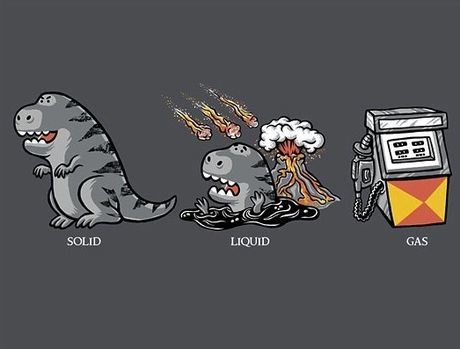 Solid
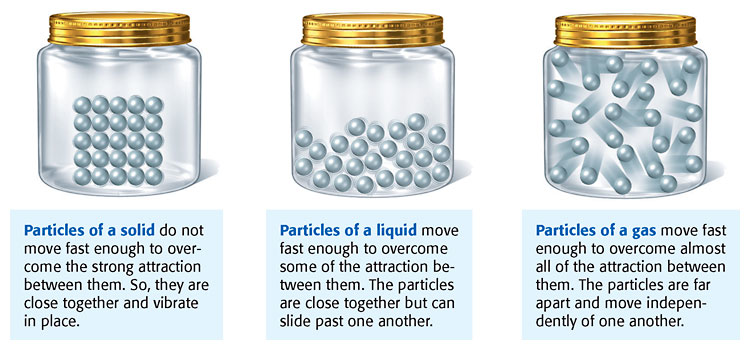 Particles “locked” in place, so a solid has:

Definite shape
Definite amount of space it occupies (volume)
Particles stuck in place, but they still vibrate
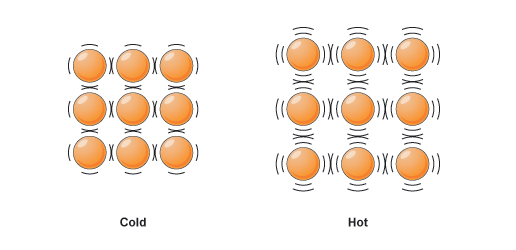 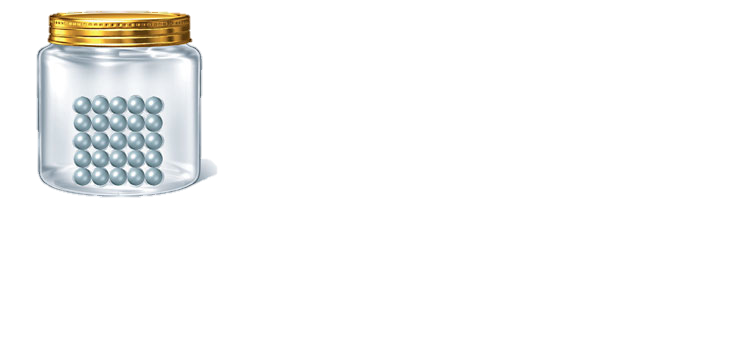 Solid…continued
Amorphous Solids
Crystalline Solids
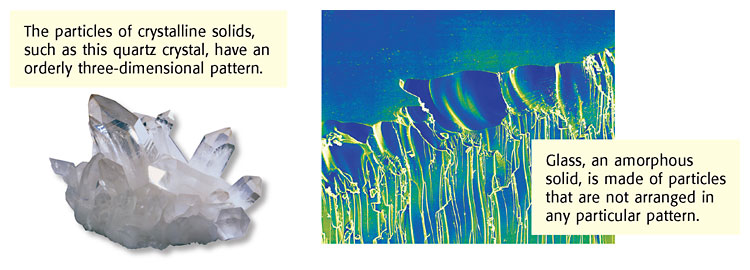 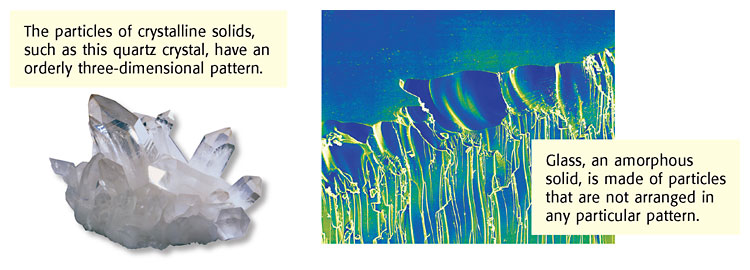 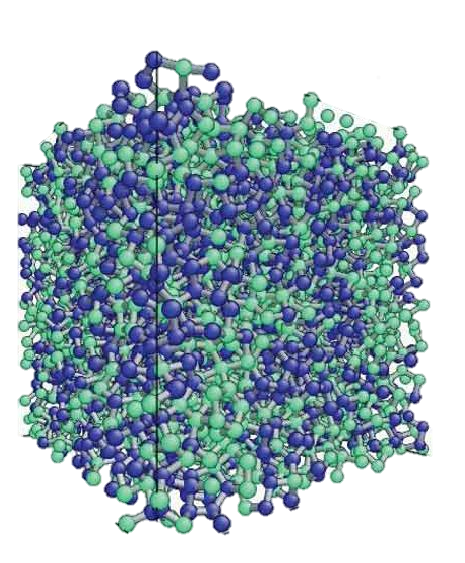 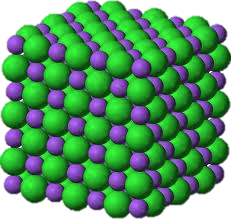 Solid…continued
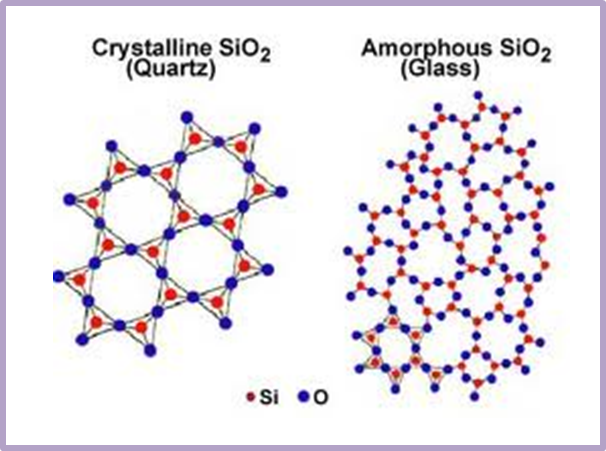 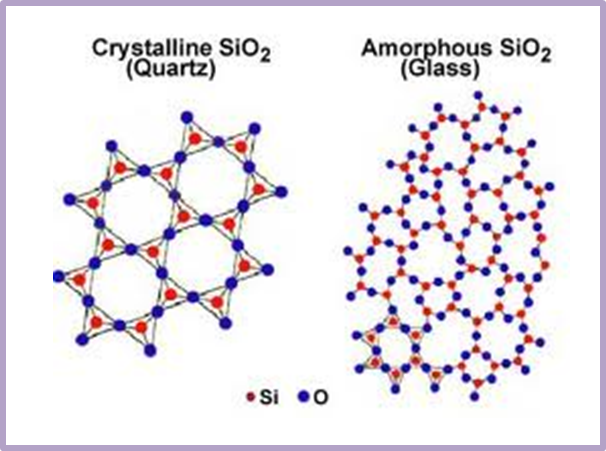 Liquid
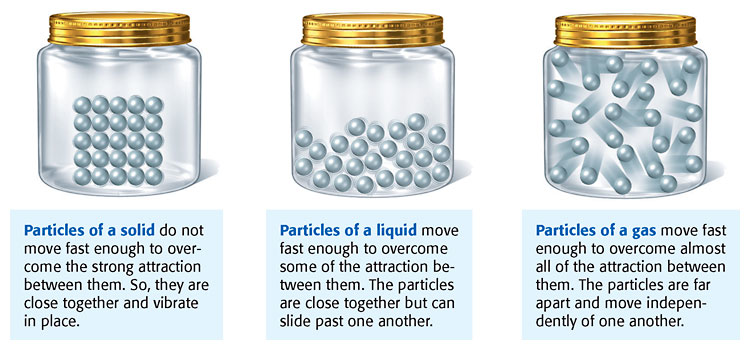 Particles in close contact, but can easily slide past each other, so liquid has:

No definite shape – takes shape of its container
Definite amount of space it occupies (volume)
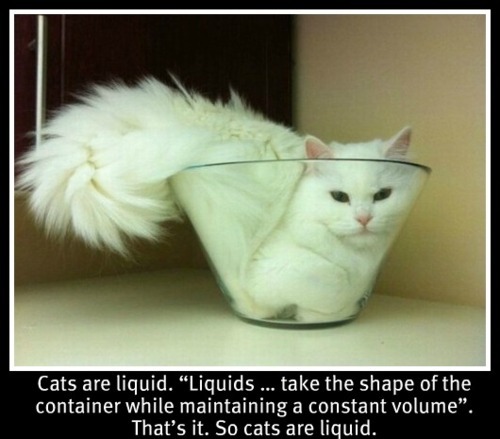 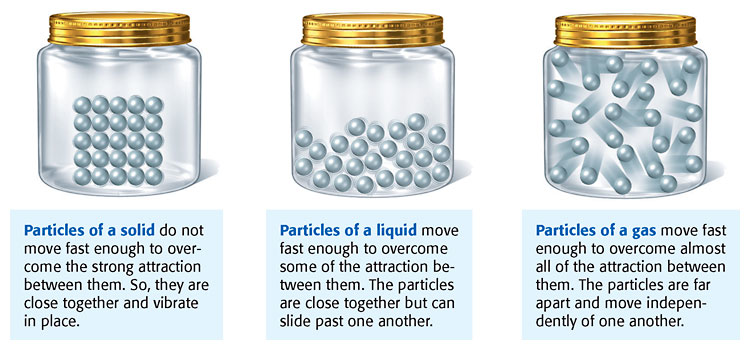 Liquid…continued
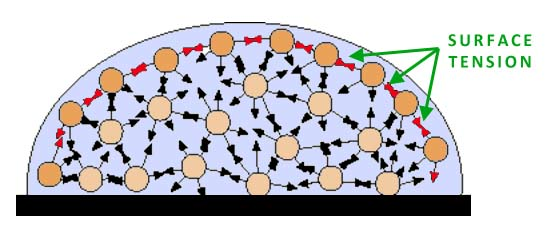 Surface tension
Attraction among particles creates a “skin” across the liquid’s surface.
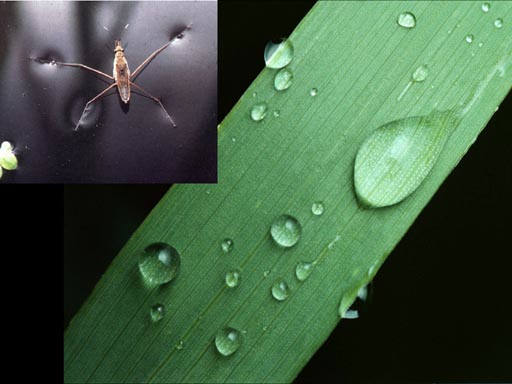 Liquid…continued
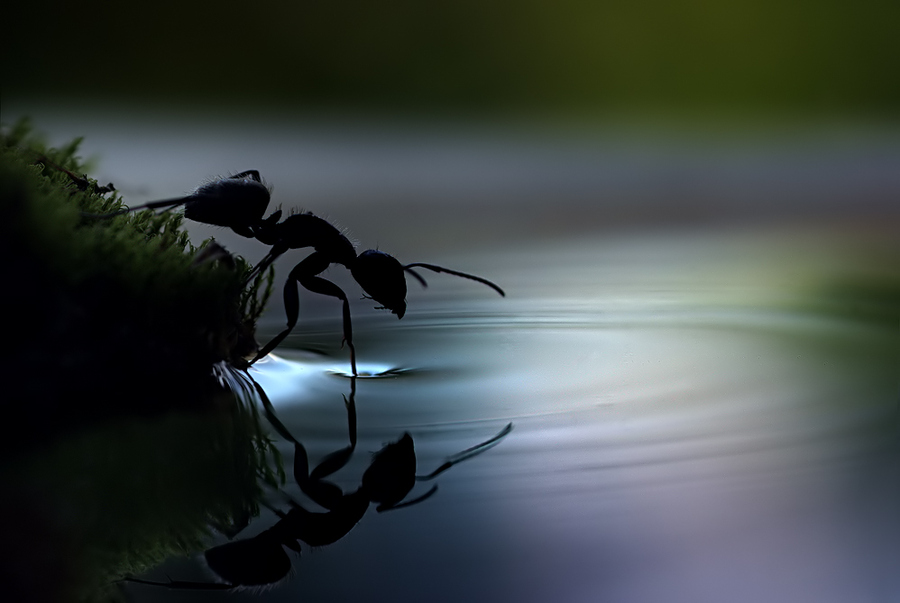 Liquid…continued
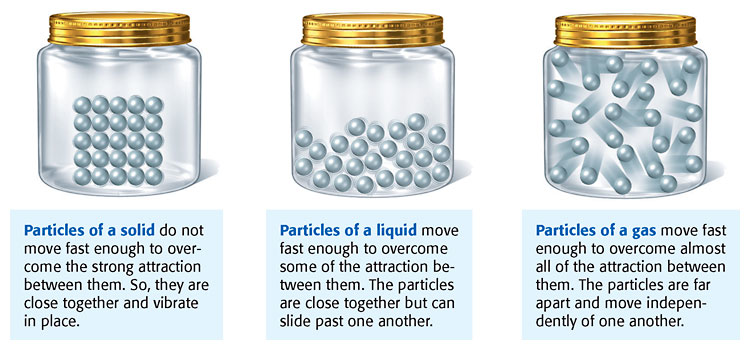 Viscosity: Liquid’s resistance to flow.
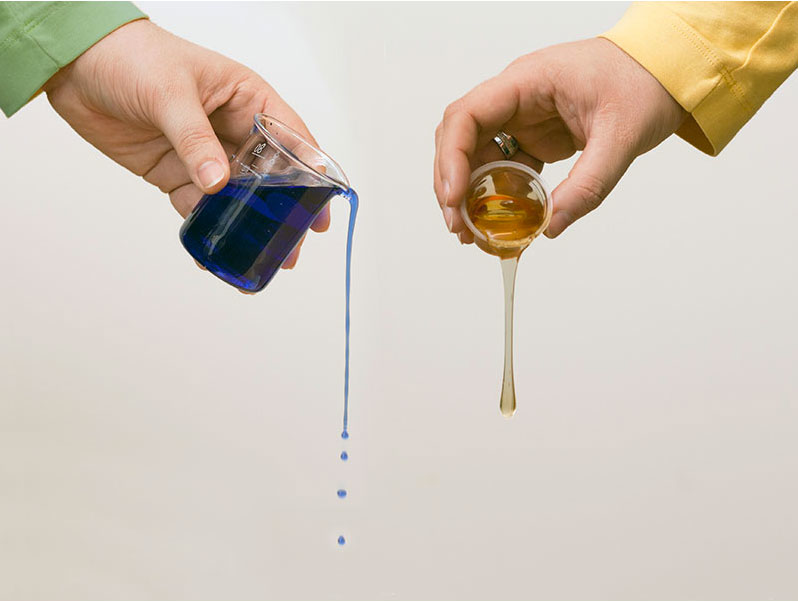 Honey has a higher viscosity than water.
Honey is more viscous than water.
Gas
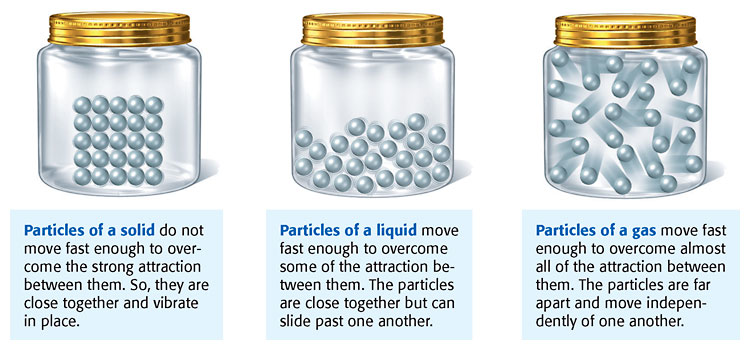 Particles are far apart and moving very fast, so a gas has

No definite amount of space it occupies (volume) – gasses can be compressed.
No definite shape – it takes the shape of its container.
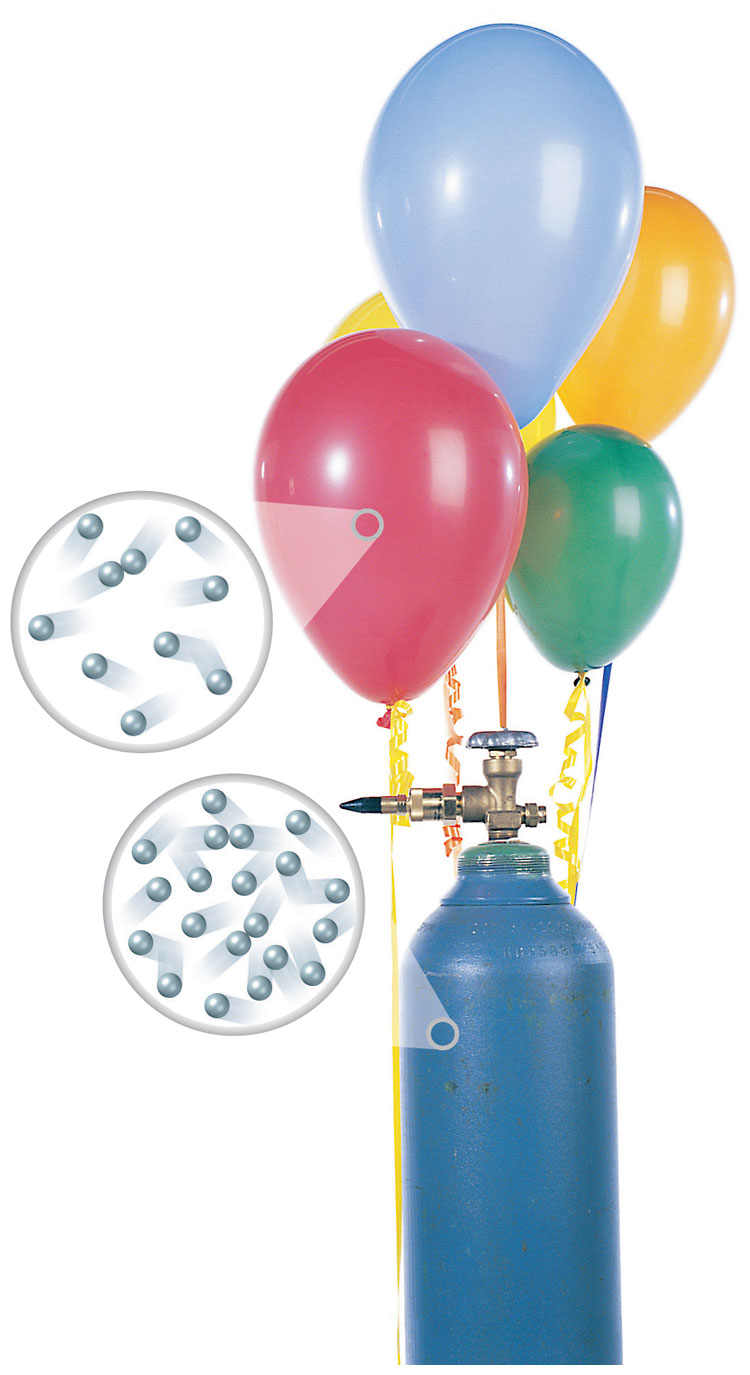 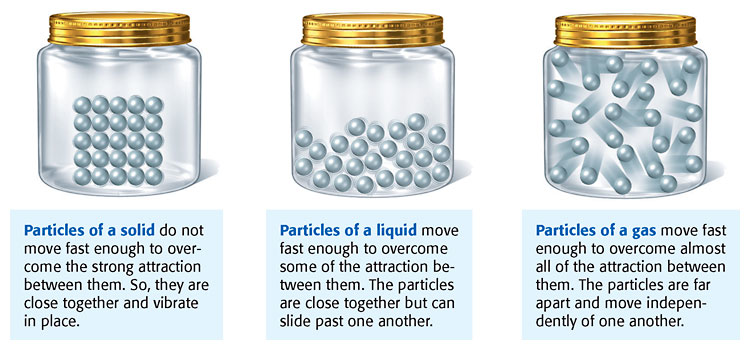 Gas…continued
Gas can be allowed to expand so it fills up more space (like in the balloon)
Gas can be compressed so it takes up less space (like in the tank)
Review
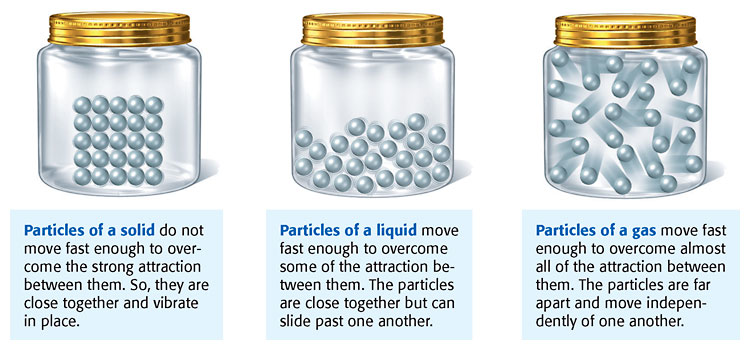 Crystalline solids
Amorphous solids
Surface tension
Viscosity
Compressible (volume can easily change)